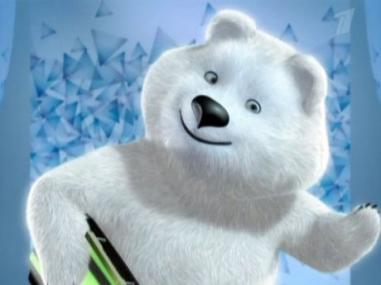 Скиталец.  Имеет во льдах он «прописку».Подолгу не ест -  для здоровья без риска,Ведь  в раз поглощает  полцентнера корма!Хоть редко, но много – такая вот норма.В голодное время легко ему спится.Он в шубе богатой своей не боитсяСвирепой метели и шквального ветра…В длину достигает порою три метра!
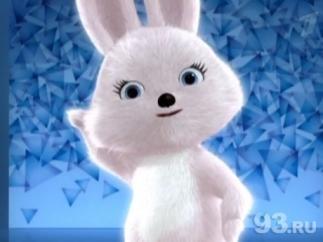 Хвост короче уха,Быстрые повадки.Мчусь я, что есть духу,Мчусь я без оглядки.Кто он, угадай-ка!Ну конечно … !
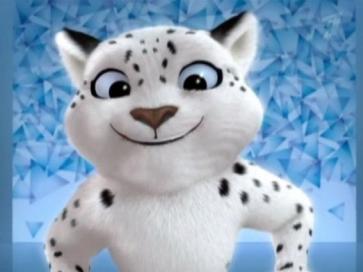 Этот зверь 
серьёзный очень,А охотится он ночью.У него на шкуре пятна.Незаметней так. Понятно?Увидал добычу, старт!На охоте…
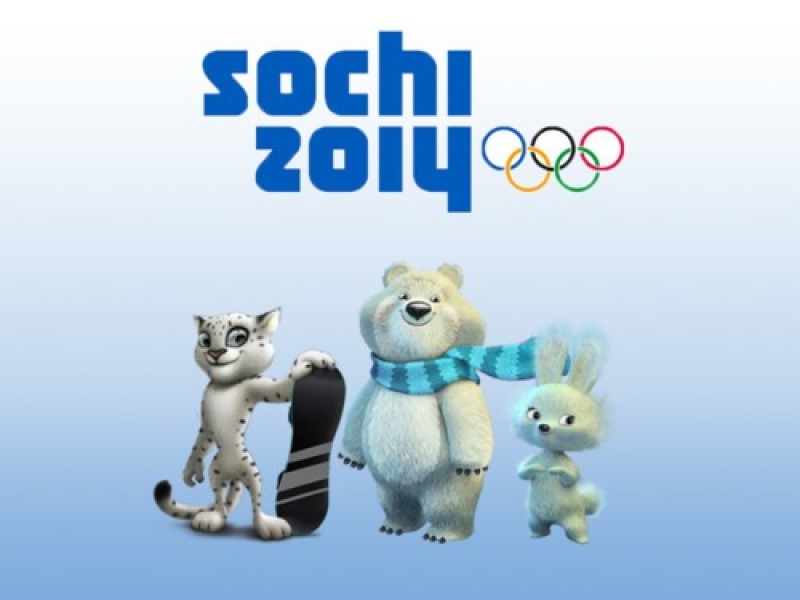 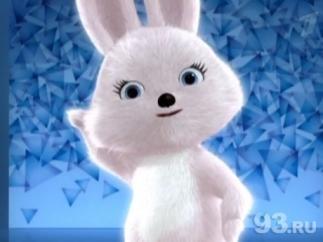 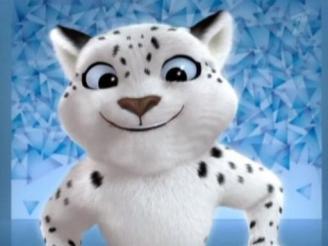 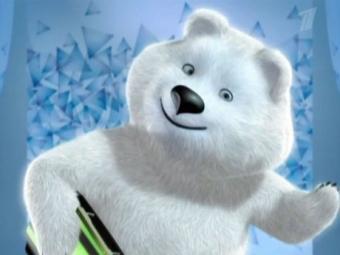 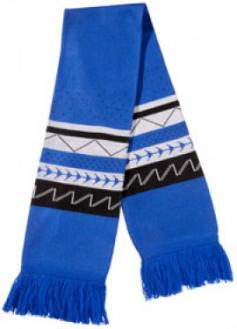 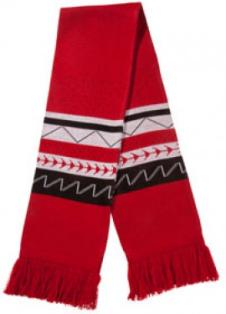 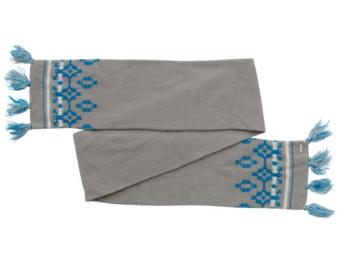 Зайка, Леопард и Мишка надели разные шарфики. У зайки шарфик был не синего и не серого цвета, а у Леопарда не красного и не синего. У кого какого цвета был шарфик?
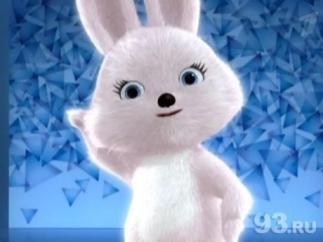 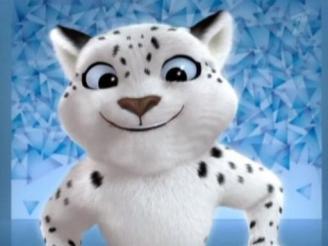 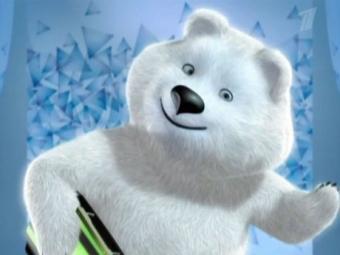 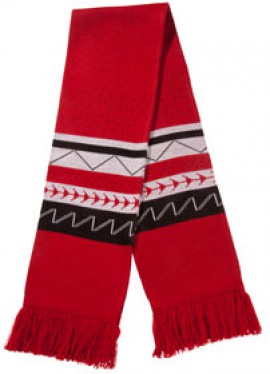 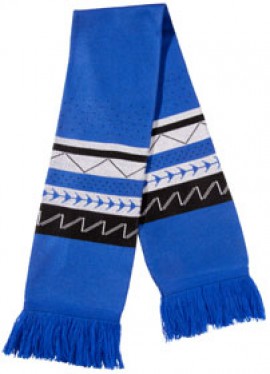 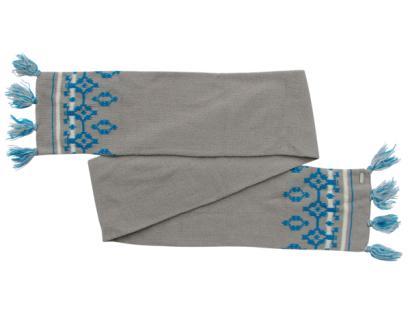 Биатлон
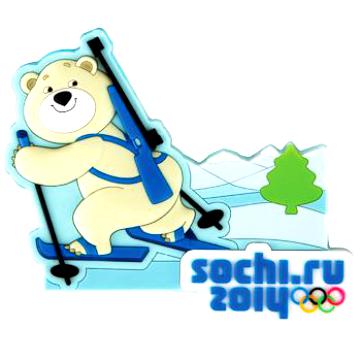 Запишите только свои примеры!
1 ряд – с ответом 12
2 ряд - с ответом 14
3 ряд - с ответом 15
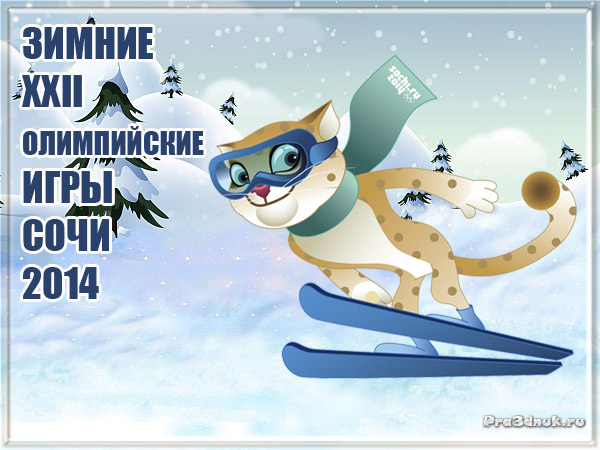 Прыжки с трамплина
Строим трамплин
Дидактический материал стр.13 № 1
15, 18, 20, 33, 42, 81, 98.
Дидактический материал стр.13 № 3
Лыжные гонки
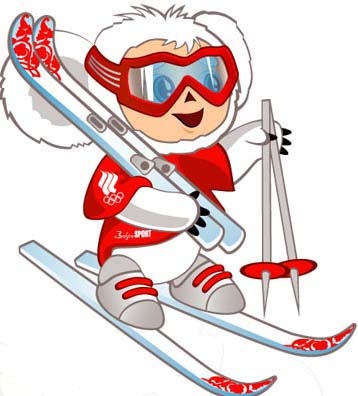 Лыжник за первый час прошёл 20 км, а за второй час на 3 км больше. Сколько км прошёл лыжник за второй час?
Лыжнику надо пройти 67 км. Он прошёл 60 км. Сколько км осталось пройти лыжнику?
Первый лыжник прошёл 19 км, а за второй 15км. На сколько больше км прошёл первый лыжник, чем второй?
Хоккей
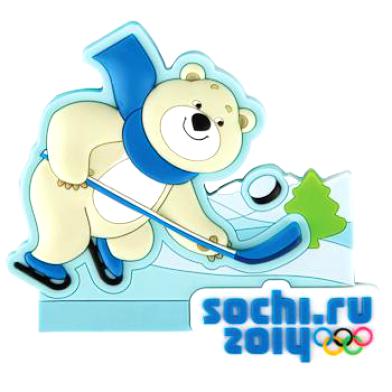 Во дворе с утра игра,Разыгралась детвора.Крики: "шайбу!", "мимо!", "бей!" -Там идёт игра …
Дидактический материал стр.14 № 9
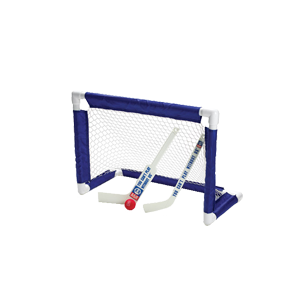 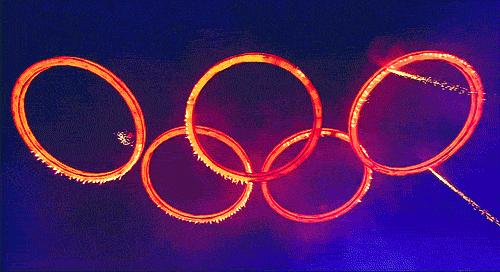 Спортсмены лишь лучшиеНа пьедестале,Вручают торжественноВсем им
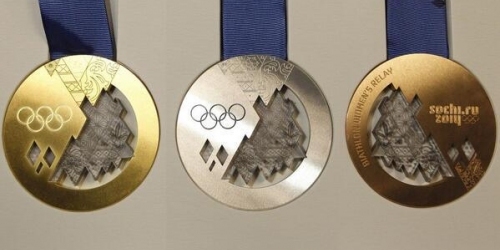